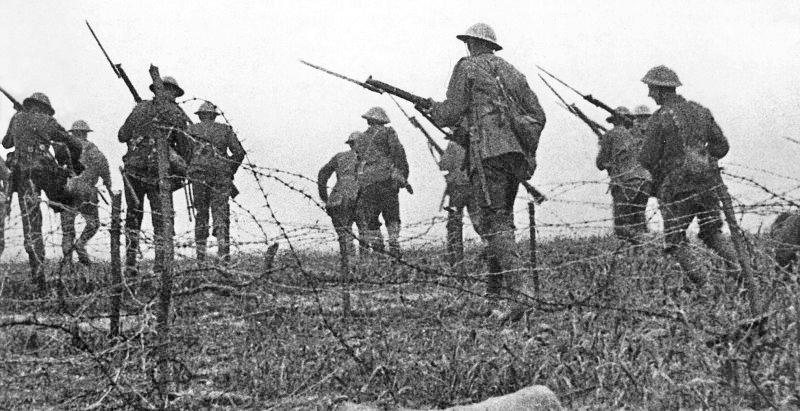 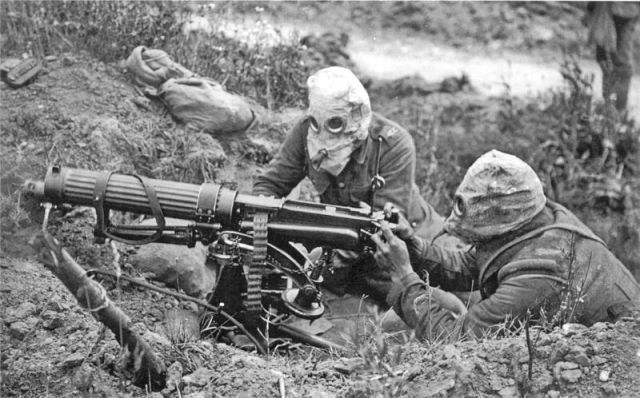 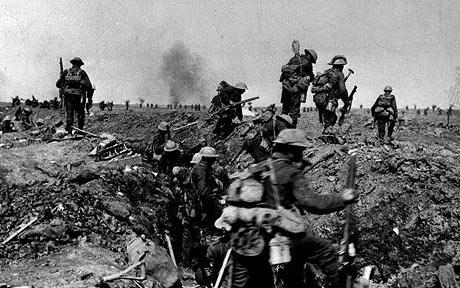 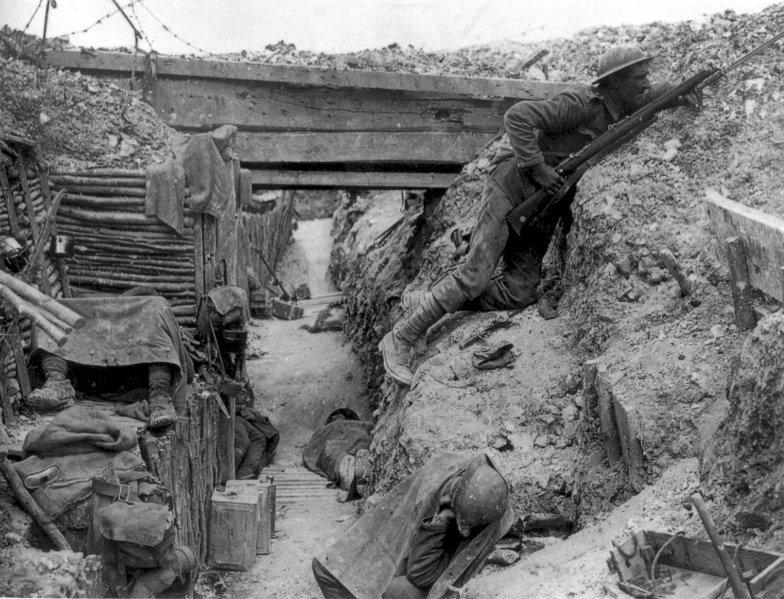 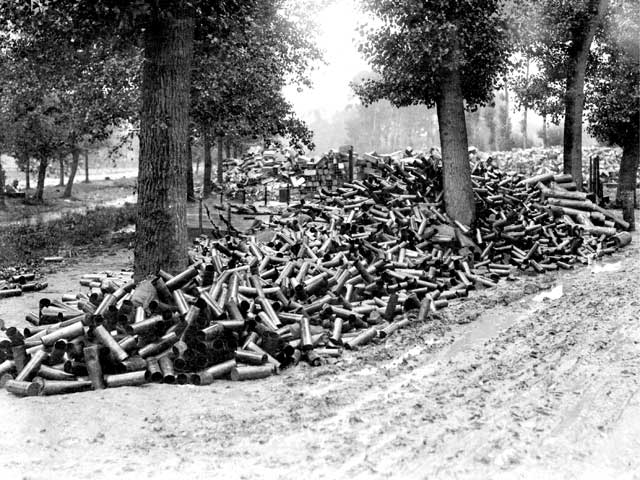 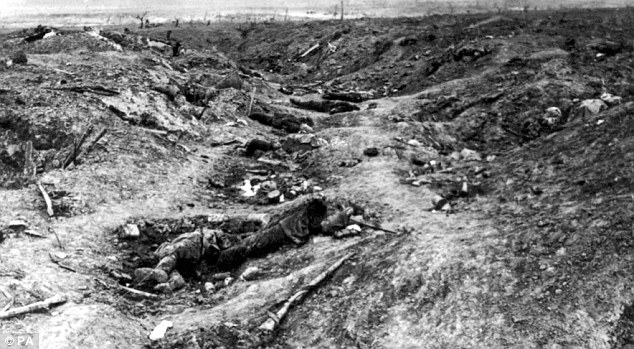 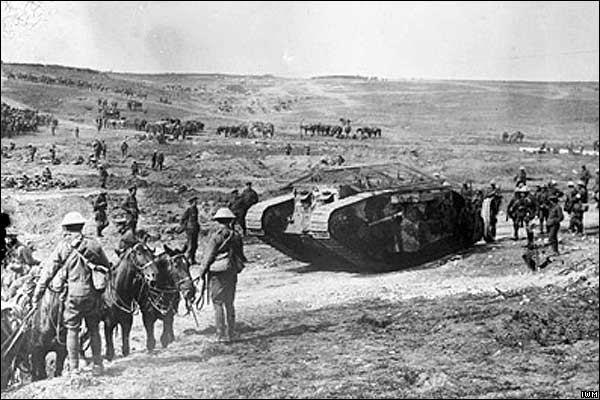 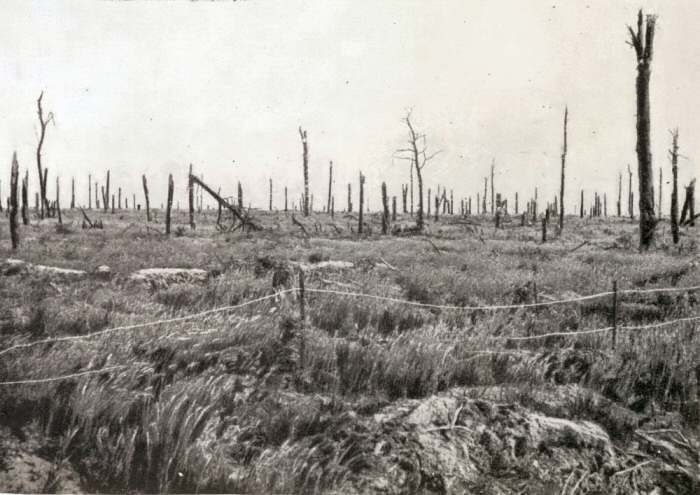 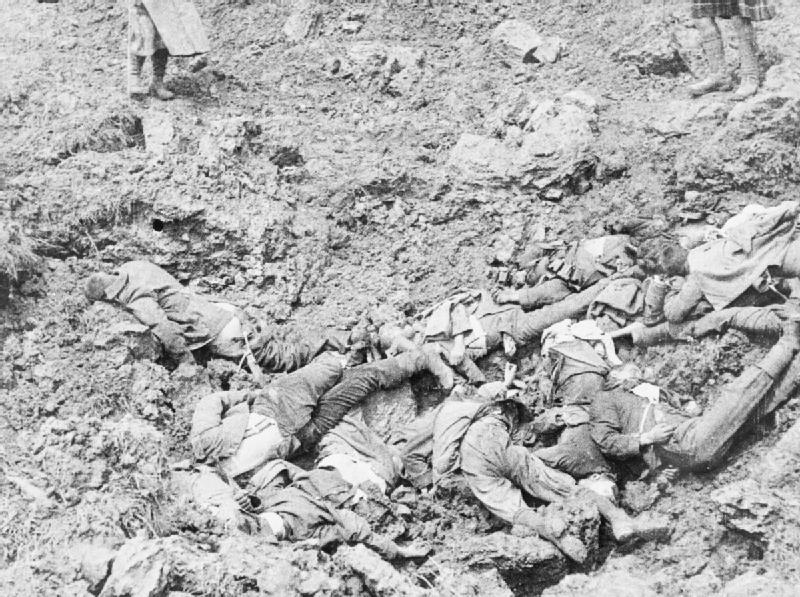 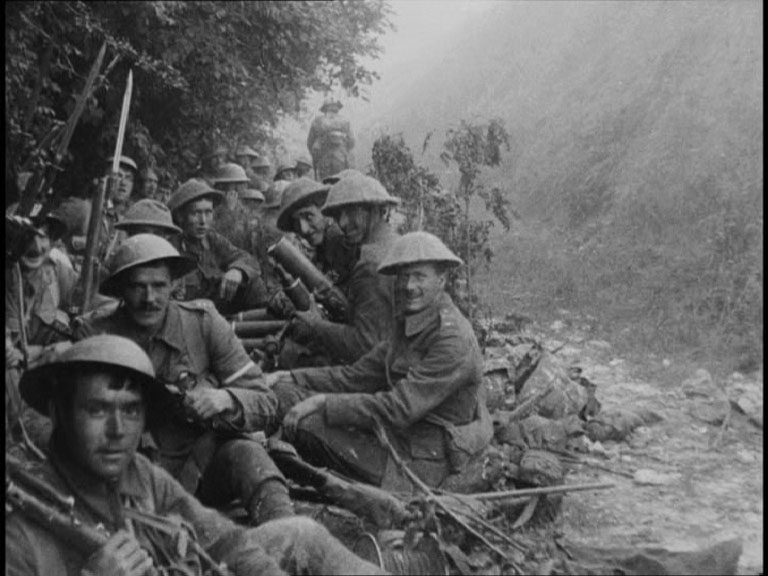 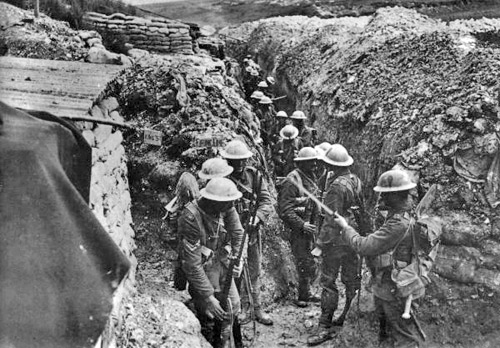 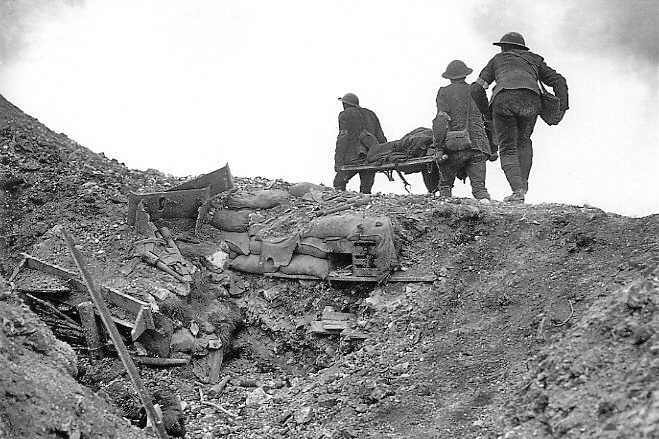 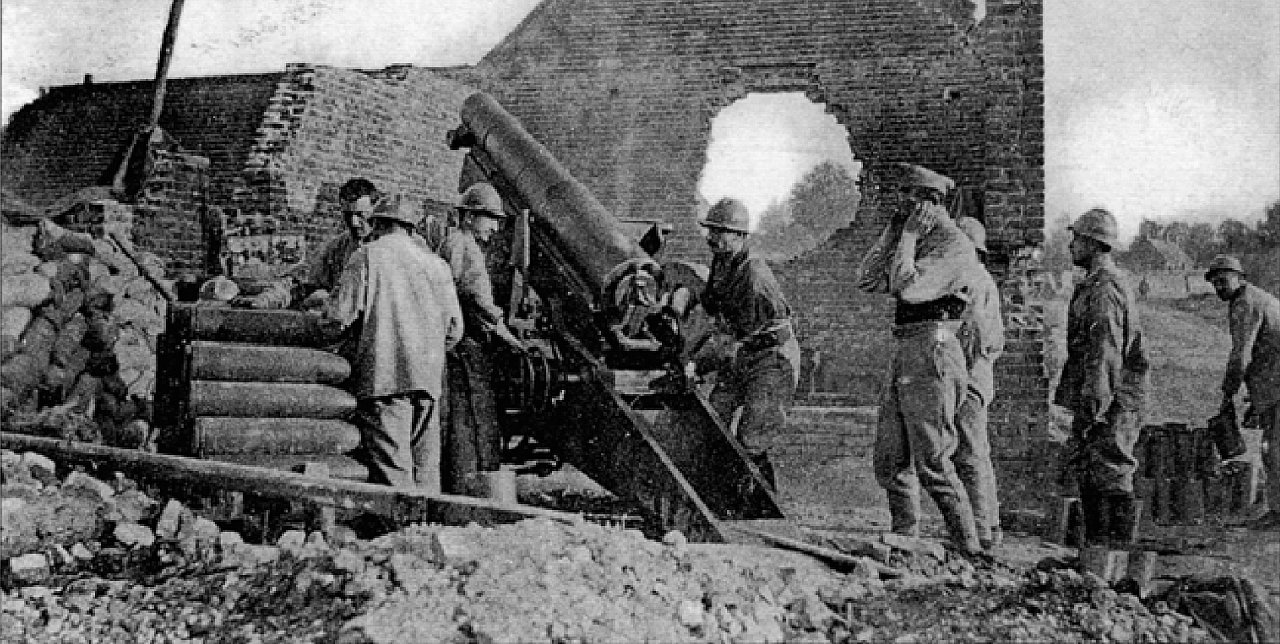 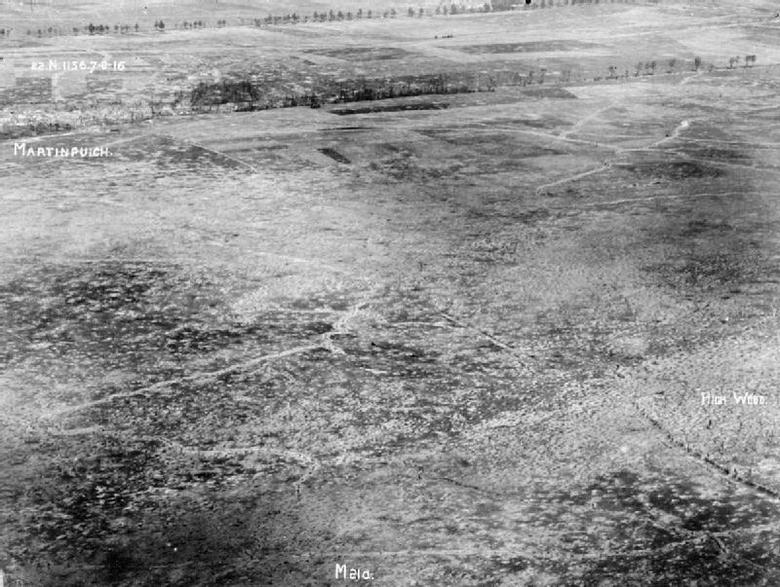 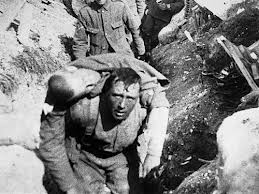 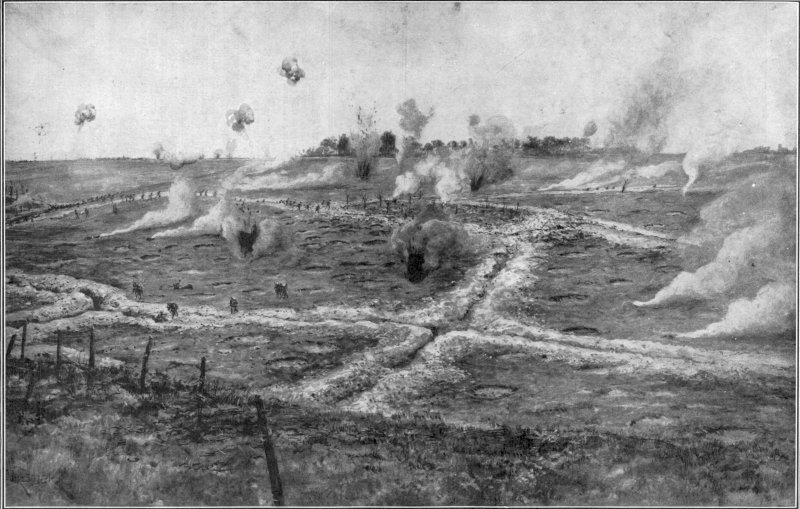 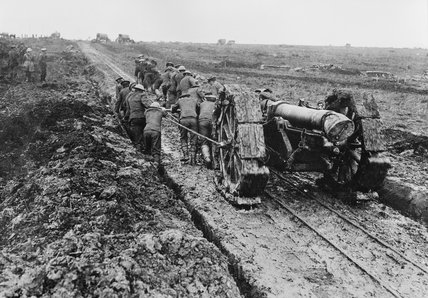 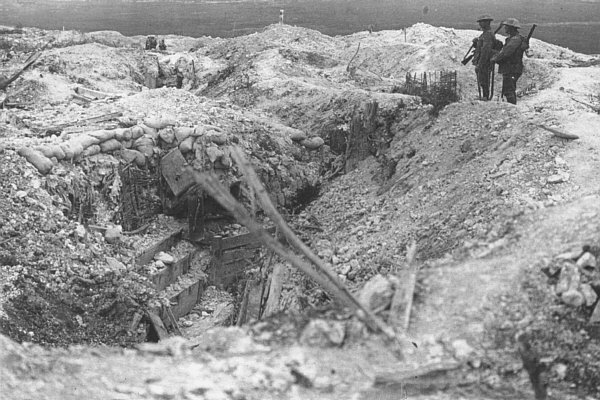 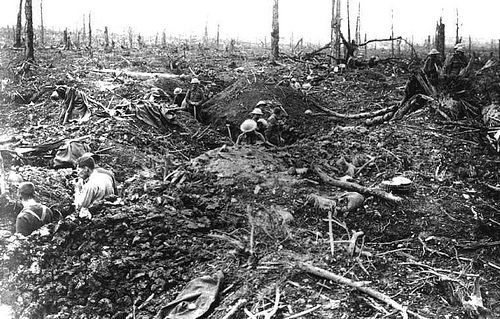 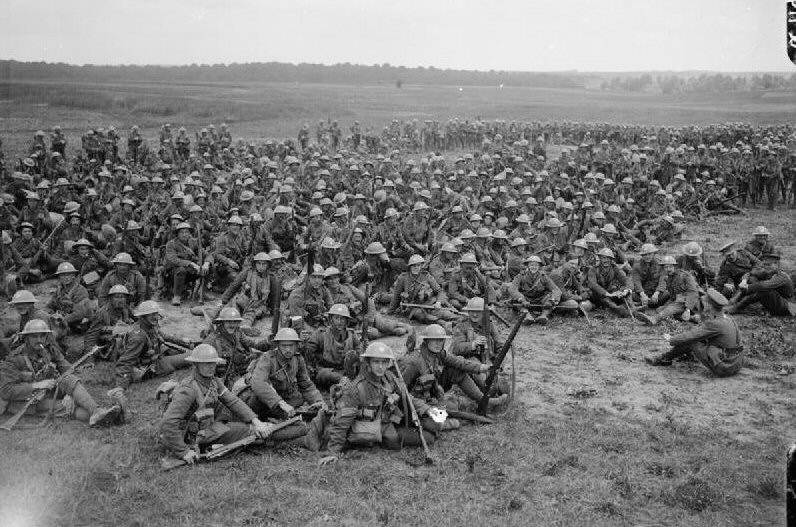 Men from 29th Worcestershire Regiment that survived 1st July 1916 – These men who attacked La Boiselle village – you planned their battle!
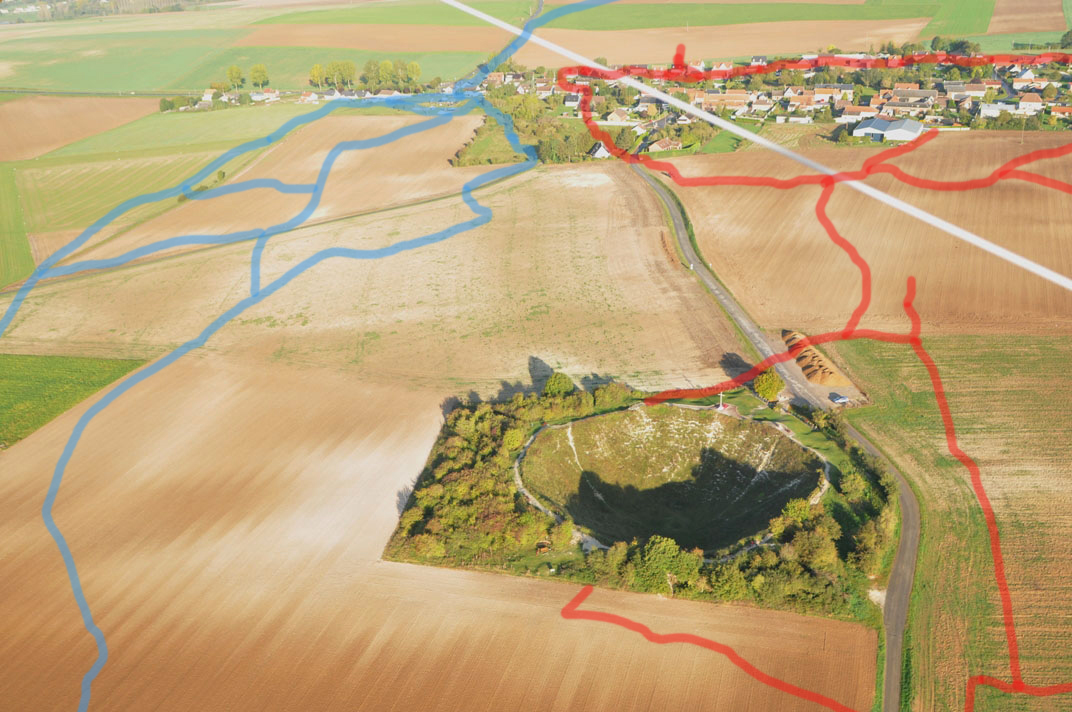 La Boiselle Village today
Germans
British
This was caused by mines the British set off!
The lines are where the trenches were!